Ритмические занятия 
в детском саду
Отчет по самообразованию
Инструктора по физической культуре 
Рыбаловой Ирины Анатольевны
Ритмические занятия в детском саду
Цель
Задачи
Сроки
повысить свой теоретический, научно-методический уровень, систематизировать и расширить свои знания в области ритмических занятий.
Изучить и систематизировать достижения педагогической науки по теме.

2. Повысить собственный уровень знаний путём изучения методической литературы, новинок программно–методического обеспечения, интернет - ресурсов по применению ритмических занятий в ДОУ.

3. Создать условия и обстановку, благоприятные для вовлечения ребенка в двигательно-игровую деятельность через применение ритмики на занятиях физической культурой.
Тема самообразования планируется на 2023 – 2026 года
Определение цели и задач.
Методическая работа: 

Разработан план, 
система, 
прогнозированы результаты.

Изучена методическая литература и интернет – ресурсы по теме.
.
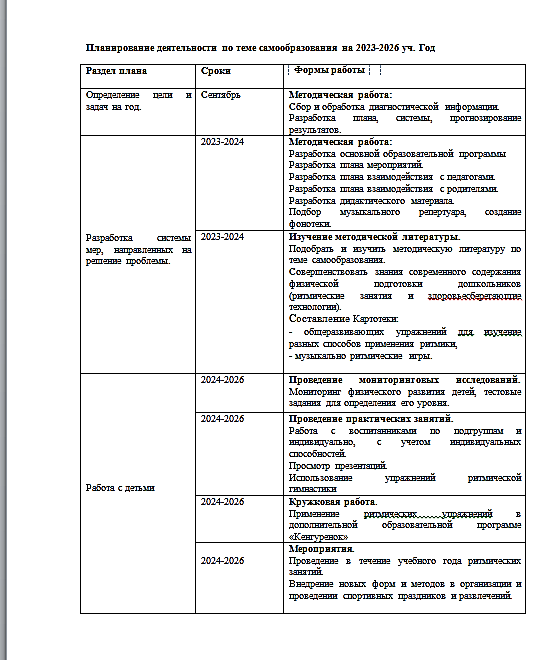 2024
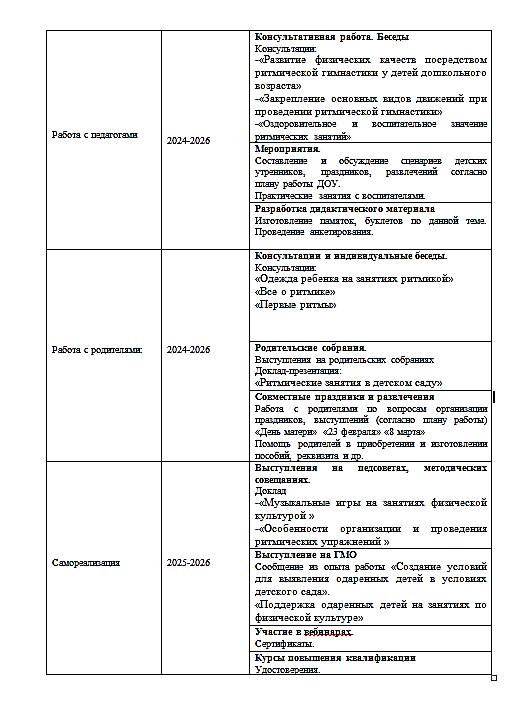 2025
2026
Разработка системы мер, направленных на решение проблемы.
Методическая работа:
Разработан план мероприятий. 
Разработан план взаимодействия с педагогами. 
Разработан план взаимодействия с родителями. 
В разработке дидактический материал. 
Подбор музыкального репертуара, создание фонотеки.
Запланирована работа
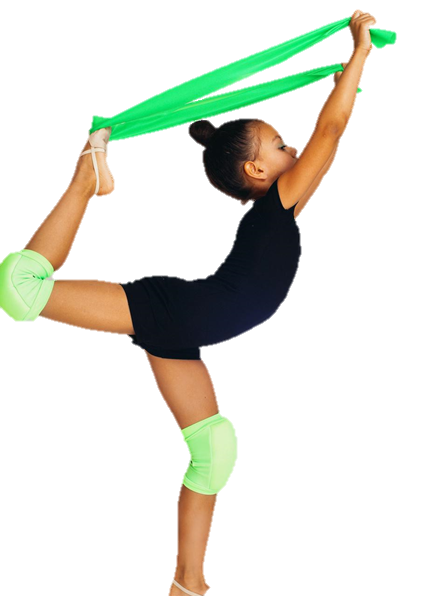 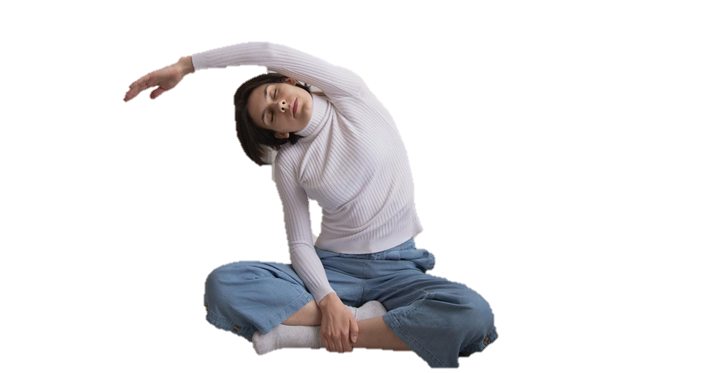 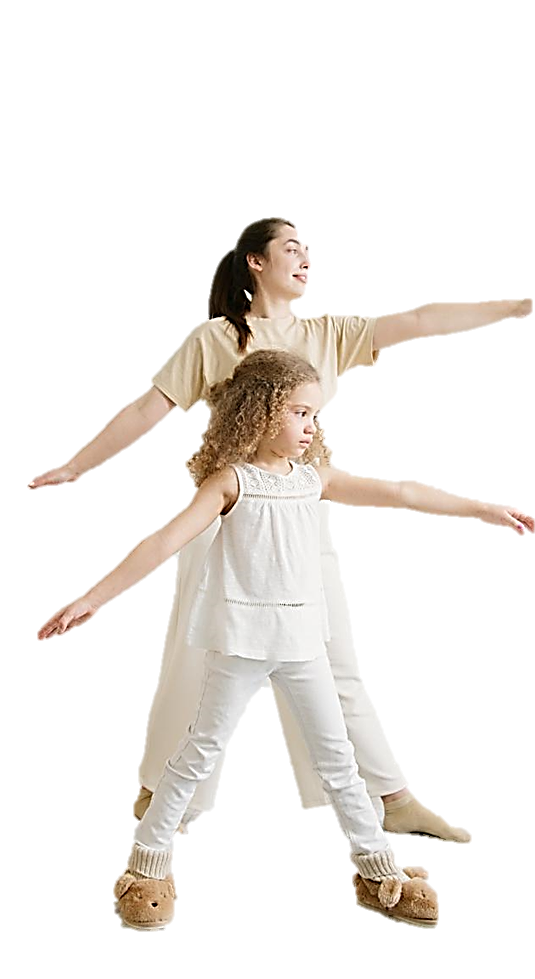 с детьми
с родителями
с воспитателями
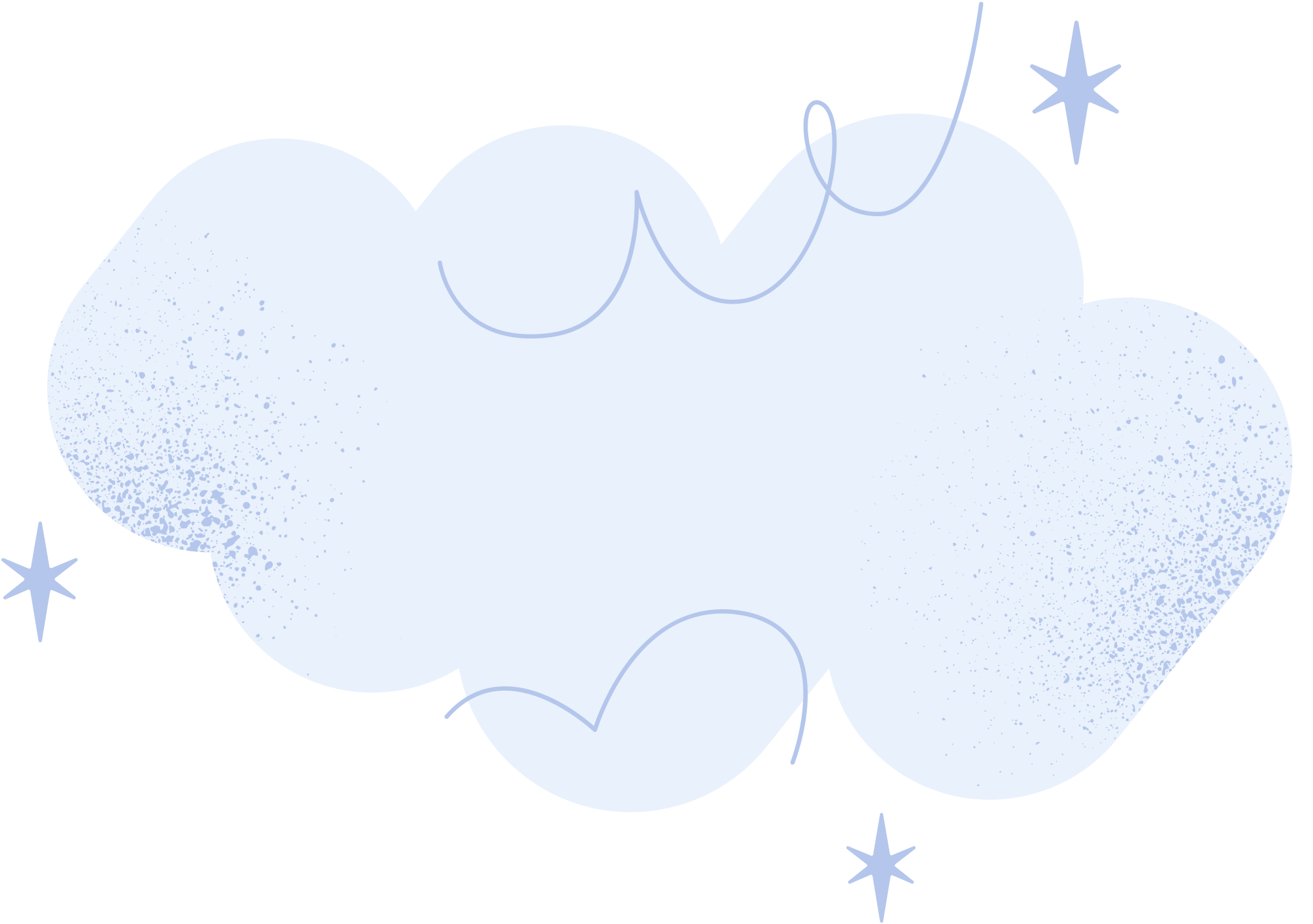 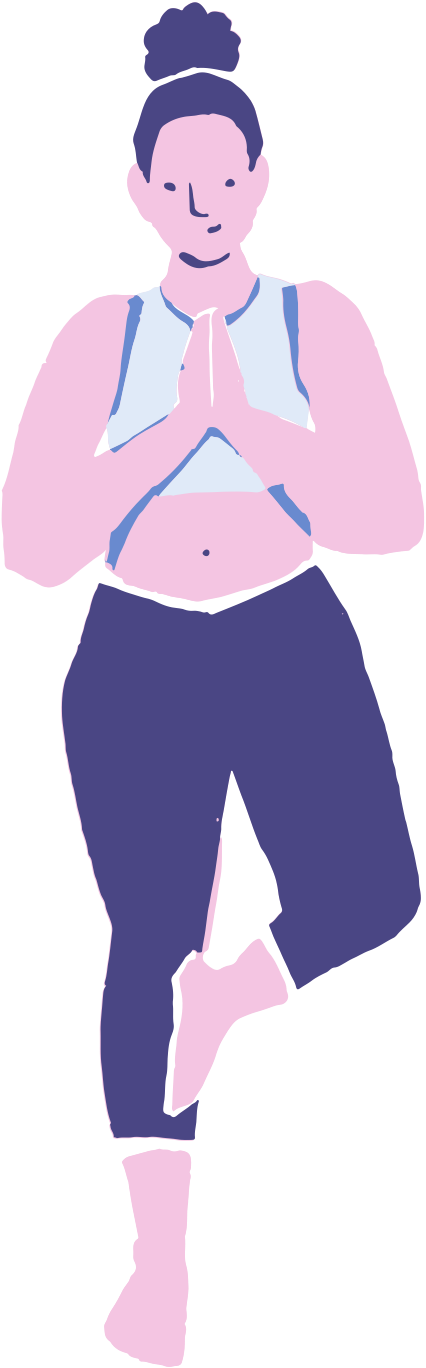 Изучение методической литературы:
Методическая работа:
Подобрана и изучена методическая литература по теме самообразования.
Совершенствованы знания современного содержания физической подготовки дошкольников (ритмические занятия, ритмические упражнения, музыкальные игры).
Составление картотек:
Методическая работа:
Идет подбор информации в
- Картотеку общеразвивающих упражнений для изучение разных способов применения ритмики.
Картотеку музыкально -ритмических игр.
Картотеку тематических занятий физической культурой  с использованием ритмики
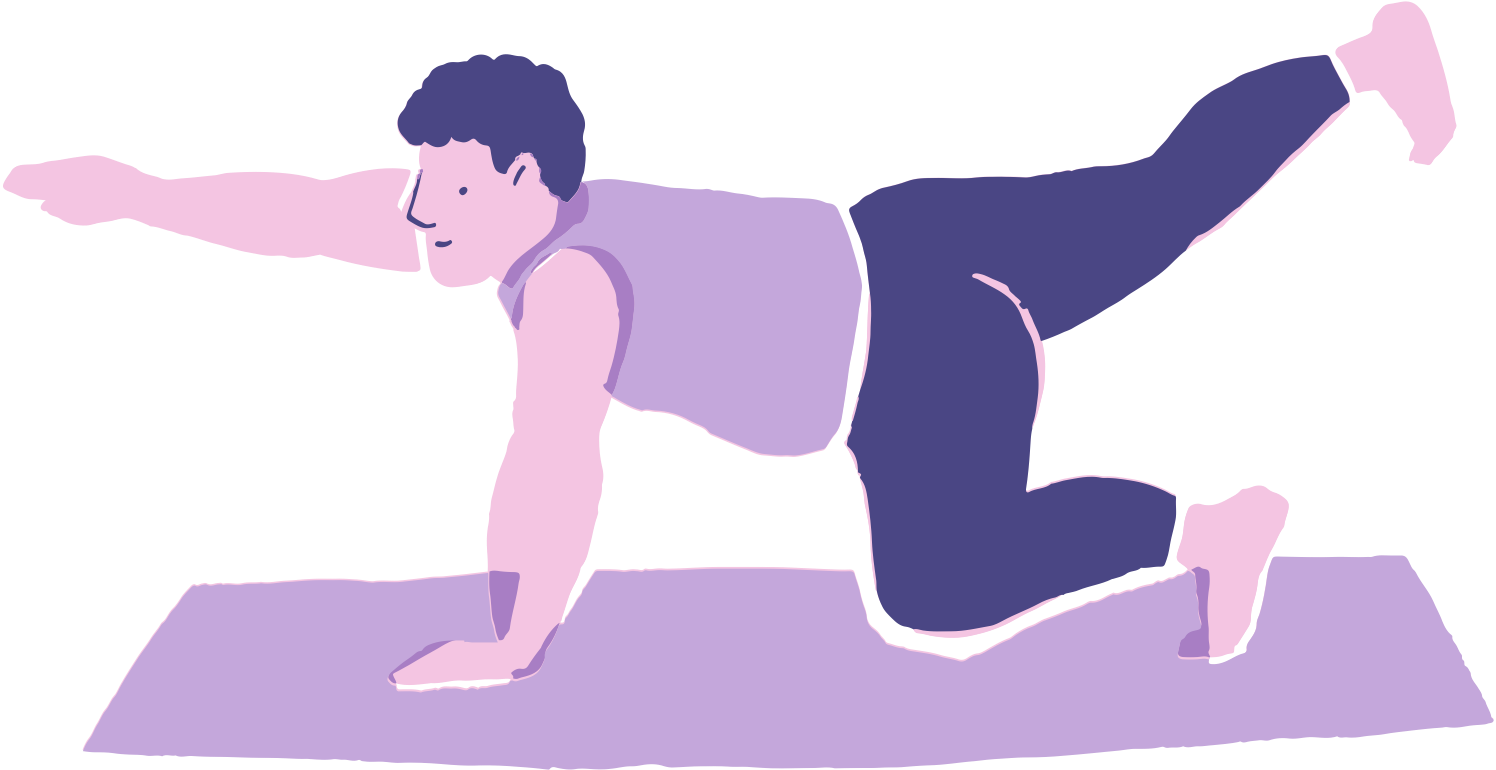 Запланирована работа с детьми:
Проведение мониторинговых исследований. 
Мониторинг физического развития детей, тестовые задания для определения его уровня. 
Проведение практических занятий. 
Работа с воспитанниками по подгруппам и индивидуально, с учетом индивидуальных способностей. 
Просмотр презентаций.
Использование упражнений ритмической гимнастики
Планирование работы с детьми:
Кружковая работа. 
Применение ритмических упражнений в дополнительной образовательной программе «Кенгуренок»
Проведение практических занятий. 
Мероприятия.
Проведение в течение учебного года ритмических занятий.
Внедрение новых форм и методов в организации и проведении спортивных праздников и развлечений.
Запланирована консультативная работа. Беседы, консультации: 
-«Развитие физических качеств посредством ритмической гимнастики у детей дошкольного возраста»
-«Закрепление основных видов движений при проведении ритмической гимнастики»
-«Оздоровительное и воспитательное значение ритмических занятий»…
.
Работа с педагогами
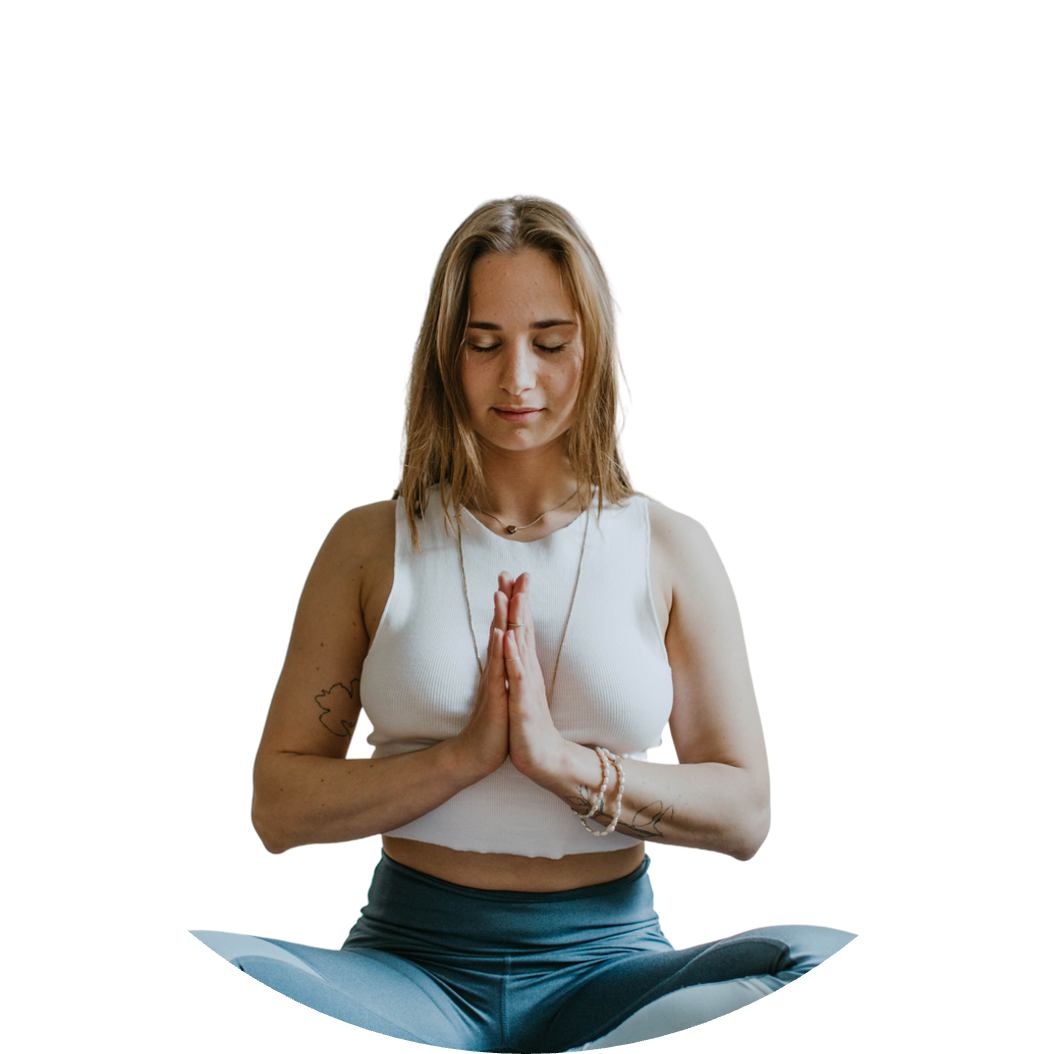 Запланирована разработка дидактического материала: 
изготовление памяток, буклетов по данной теме.
Разрабатывается план мероприятий. 
Составление и обсуждение сценариев детских утренников, праздников, развлечений согласно плану работы ДОУ. 
Практические занятия с воспитателями.
Консультации и индивидуальные беседы
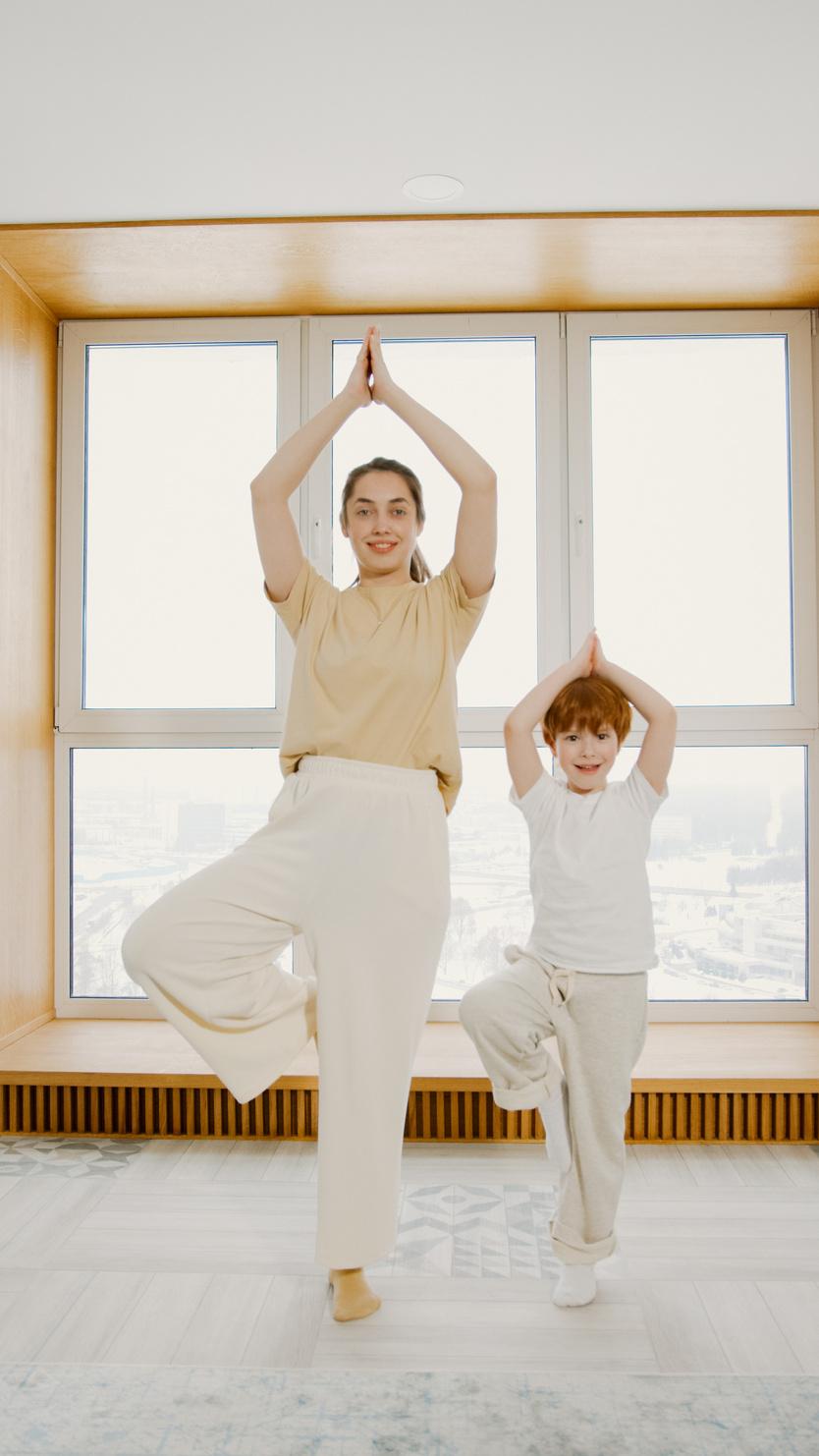 «Одежда ребенка на занятиях ритмикой»
«Все о ритмике»
«Первые ритмы»
Родительские собрания.
Выступления на родительских собраниях 
Доклад-презентация: 
«Ритмические занятия в детском саду»
Работа с родителями
Совместные праздники и развлечения
Работа с родителями по вопросам организации праздников, выступлений (согласно плану работы) «День матери», «23 февраля», «8 марта»…
Помощь родителей в приобретении и изготовлении пособий, реквизита и др.
САМОРЕАЛИЗАЦИЯ
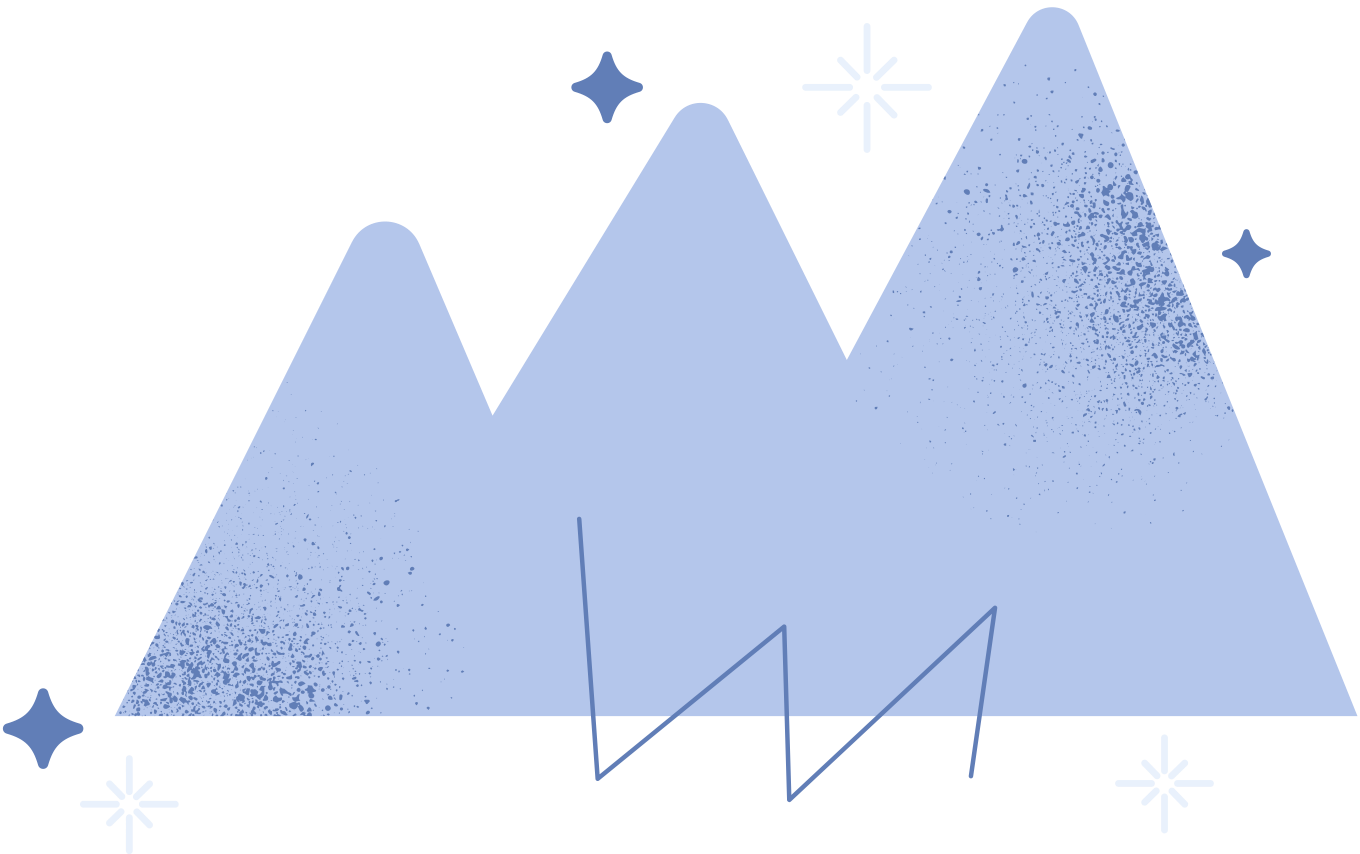 Выступления на педсоветах, методических совещаниях.
Выступление на ГМО
Повышение квалификации
Сообщение из опыта работы «Создание условий для ритмических занятий в детском саду».
Участие в вебинарах. 
Получение сертификатов.
-«Музыкальные игры на занятиях физической культурой »
-«Особенности организации и проведения ритмических упражнений »
Спасибо 
за внимание